Date: _________ Numeracy Goals

My Addition Stage is: ______________
My goal is to move to stage __________
These are the skills I need to achieve….
Date: _________ Numeracy Goals

My Addition Stage is: ______________
My goal is to move to stage __________
These are the skills I need to achieve….
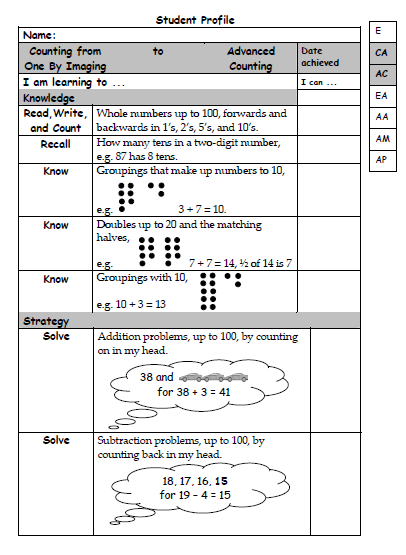 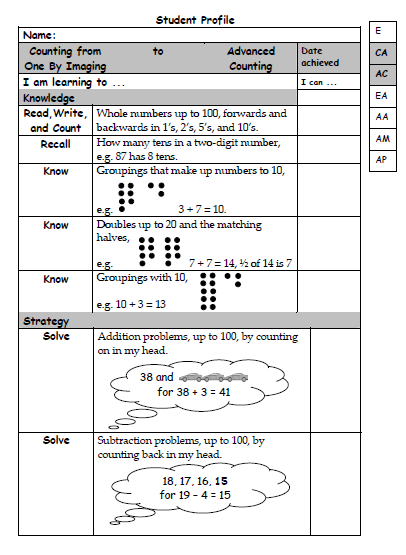 Date: _________ Numeracy Goals

My Addition Stage is: ______________
My goal is to move to stage __________
These are the skills I need to achieve….
Date: _________ Numeracy Goals

My Addition Stage is: ______________
My goal is to move to stage __________
These are the skills I need to achieve….
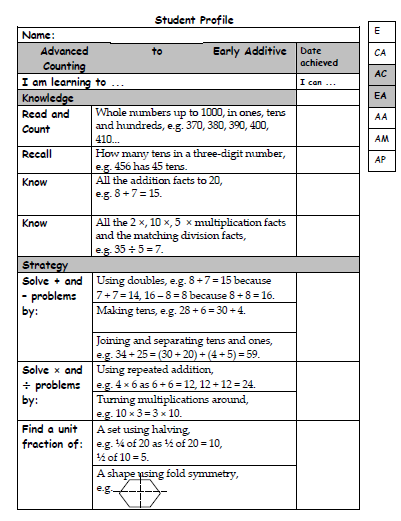 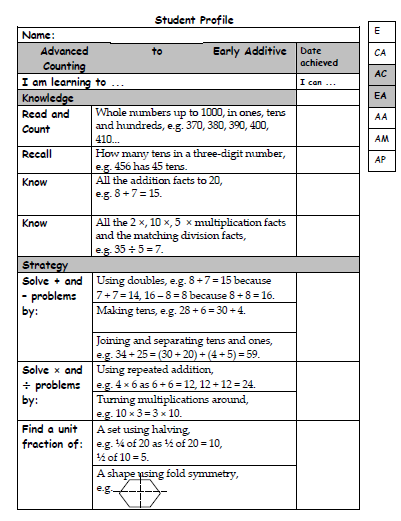 Date: _________ Numeracy Goals

My Addition Stage is: ______________
My goal is to move to stage __________
These are the skills I need to achieve….
Date: _________ Numeracy Goals

My Addition Stage is: ______________
My goal is to move to stage __________
These are the skills I need to achieve….
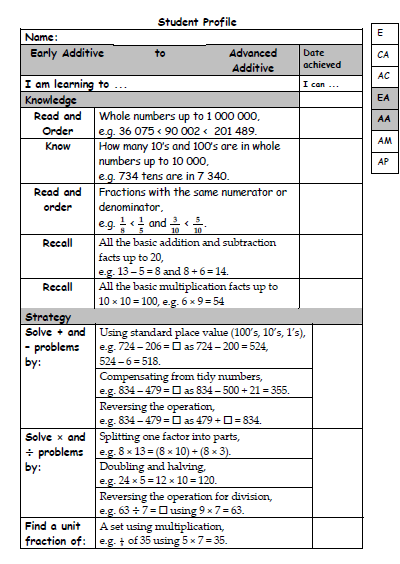 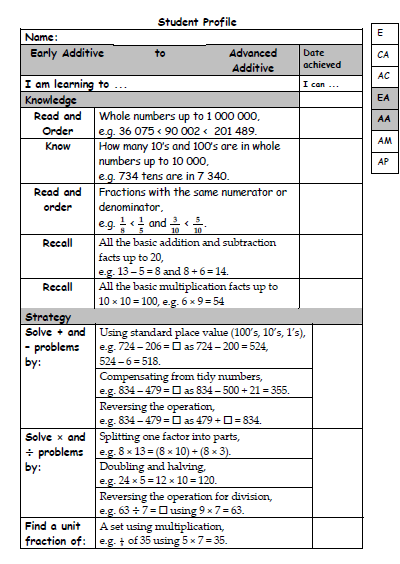 Date: _________ Numeracy Goals

My Addition Stage is: ______________
My goal is to move to stage __________
These are the skills I need to achieve….
Date: _________ Numeracy Goals

My Addition Stage is: ______________
My goal is to move to stage __________
These are the skills I need to achieve….
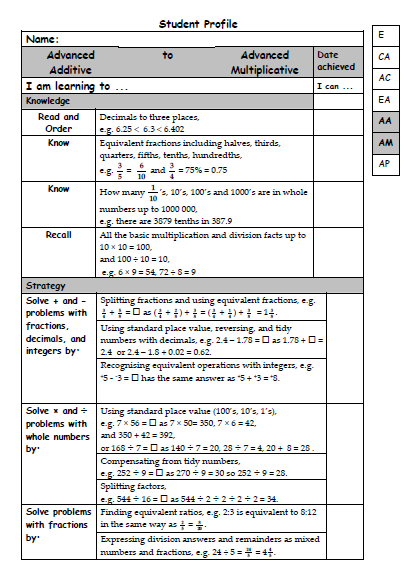 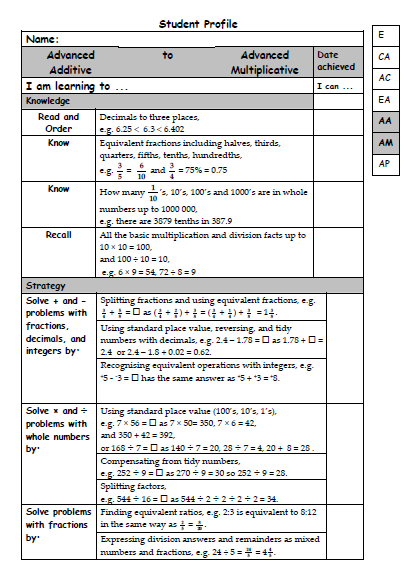 Date: _________ Numeracy Goals

My Addition Stage is: ______________
My goal is to move to stage __________
These are the skills I need to achieve….
Date: _________ Numeracy Goals

My Addition Stage is: ______________
My goal is to move to stage __________
These are the skills I need to achieve….